Improvements in Horizontal Tube Furnace 
Temperature Uniformity and Sealing
Mike Naus
Lawrence Berkeley National Laboratory
SMP Seminar – 30 Nov 2021
Furnace LK
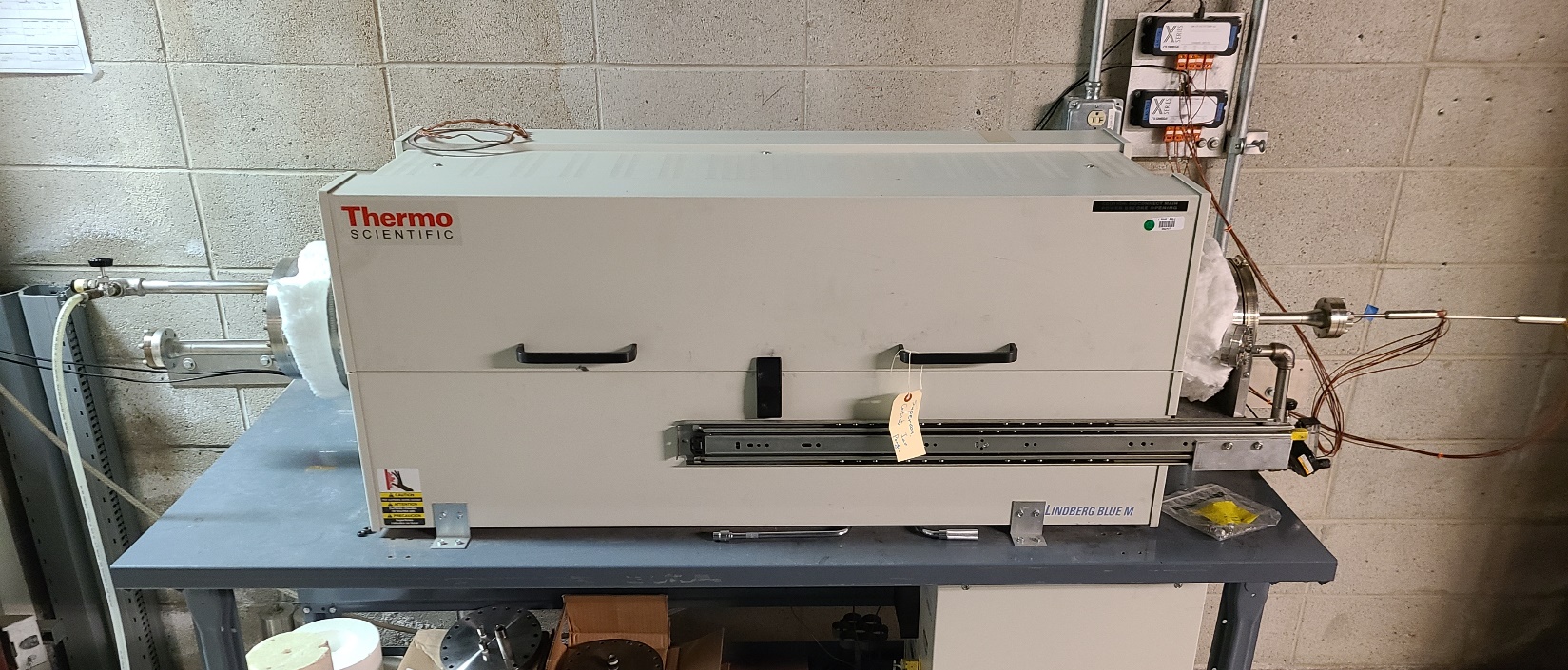 2
Furnace LK Set-Up
Two ‘Profile’ TC Probes: 6 TC junctions within each probe
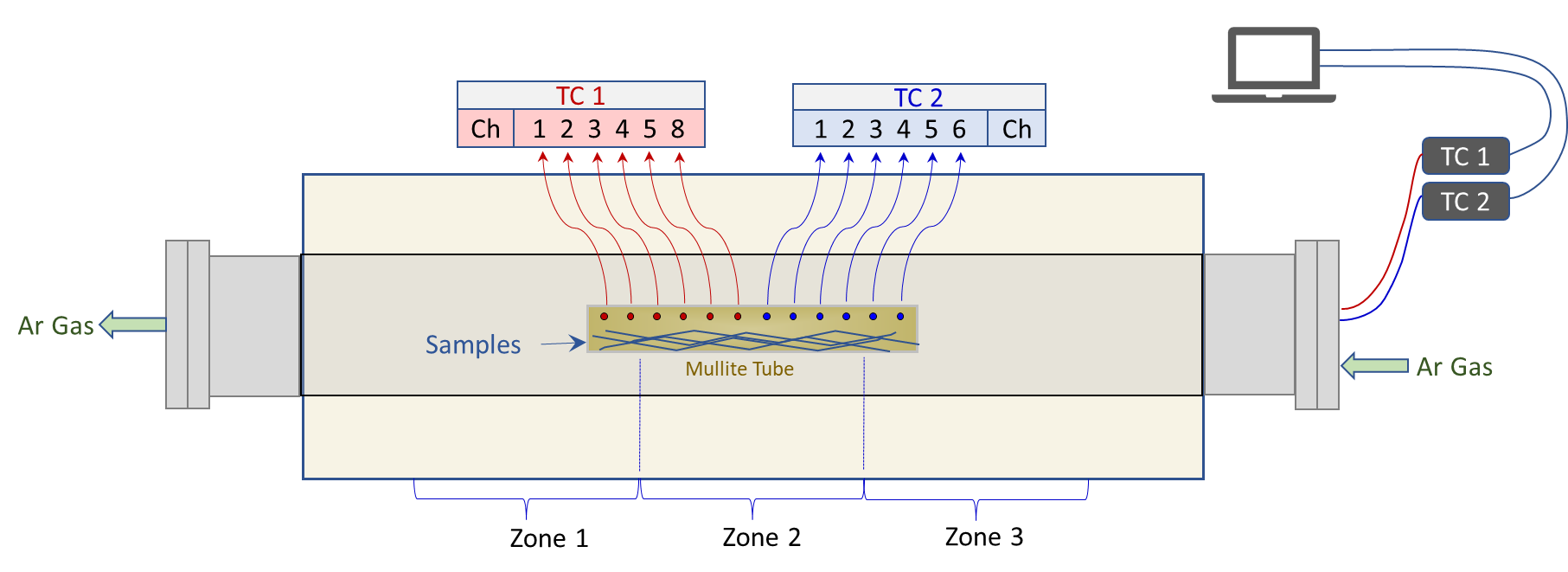 Data 
Loggers
3
Profile TC Probes
To conserve space, two profile TC probes were/are used
Each profile probe has 6 TC junctions
12 junctions cover a length of 16.5” (41.9 cm)  
1.5” (3.8 cm) apart, starting at probe tip	

Only junction at the tip can be calibrated using CL1201 drybox calibrator
	 Only 2 of 12 junctions
4
Previous System Characteristics
Zone 3
Zone 1
Zone 2
Non-uniformity along sample length
Not due to furnace zone set-points
Not fixable by adjusting set-points

Either…
Furnace has very non-uniform heating
TCs are inaccurate
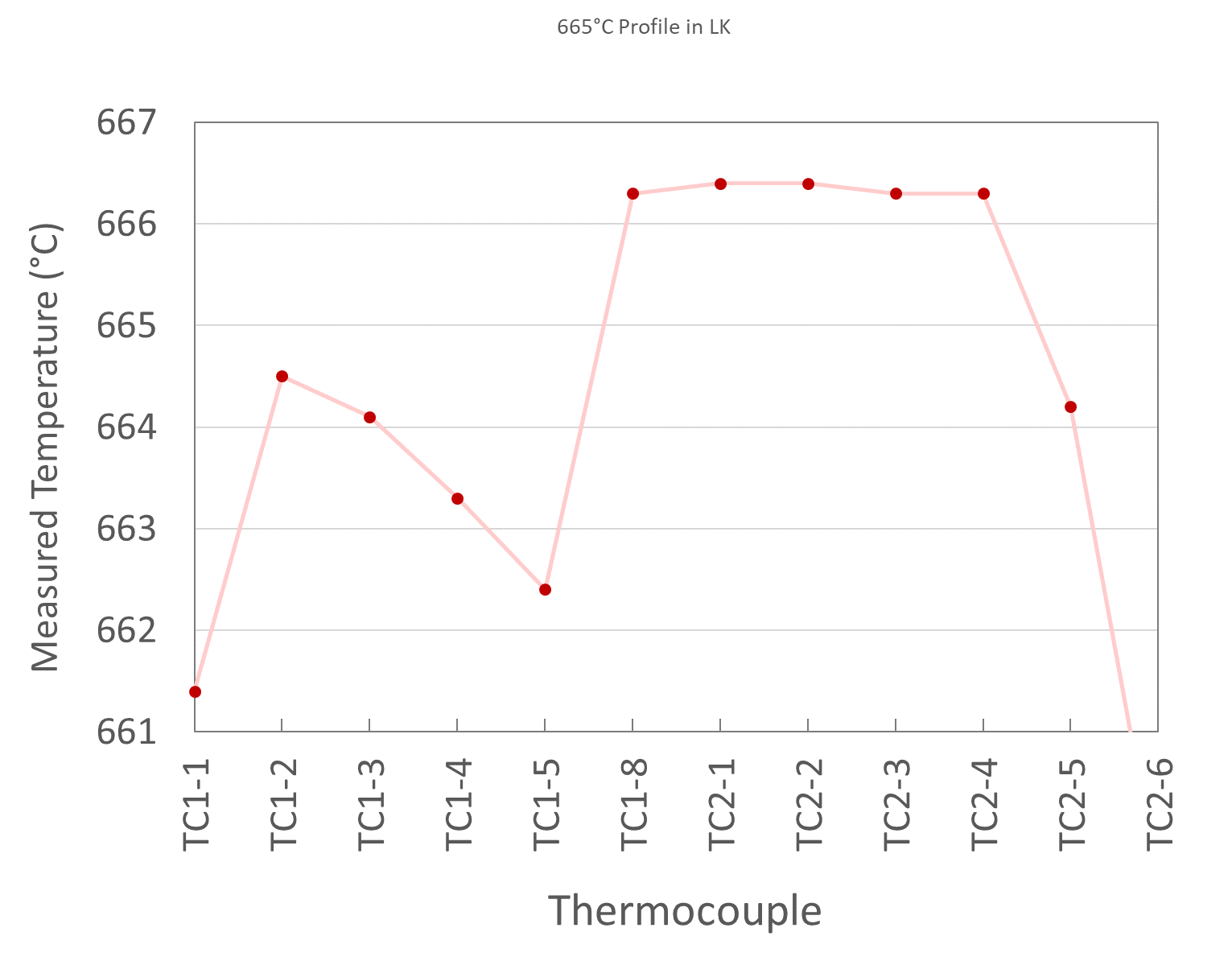 10 of 12 TCs could not be calibrated
5
AUP Heat Treatment Requirements
AUP has specific temperature heat treatment requirements
Doc 40, §8.2

Average temperature from all TCs:  Nominal ± 5°C
Range between all TCs:  ≤ 2°C 
Calibration:  TCs must be calibrated within 1°C  of highest target temp.
6
Previous System Characteristics
Average Across Measured RRR Length (HT run LK200304)



Spec:  Target ± 5°C

Range Across Measured RRR Length (HT run LK200304)




Spec:  ≤ 2°C

Similar to ‘one foot in scalding water, one foot in ice water’
On average, a comfortable temperature
ü
Ð
7
Previous System Set-up
Only probe tips calibrated
Calibration curves for tip junction applied to all other junctions
TCs not removable for calibrating
Crimped Ferrule
Shafts bent to get through narrowing access tunnel
TC fixtures welded in place and not removable
Could not remove entire assembly
Sheaths oxidized and not smooth
Would not slide through fixtures without serious risk of damage
TCs were of the ‘grounded’ type: Junctions in contact with sheath
Faster temperature change response (not really needed for our application)
Risk of ground loops or other electrical issues
8
Previous System Set-up
Thermocouple
Crimped-on ferule preventing inward motion of TC
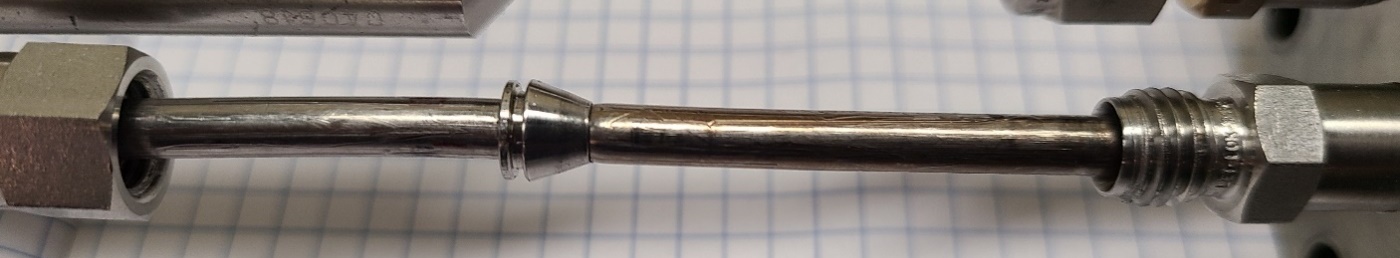 TCs rubbing at narrowed tube inhibiting movement in either direction
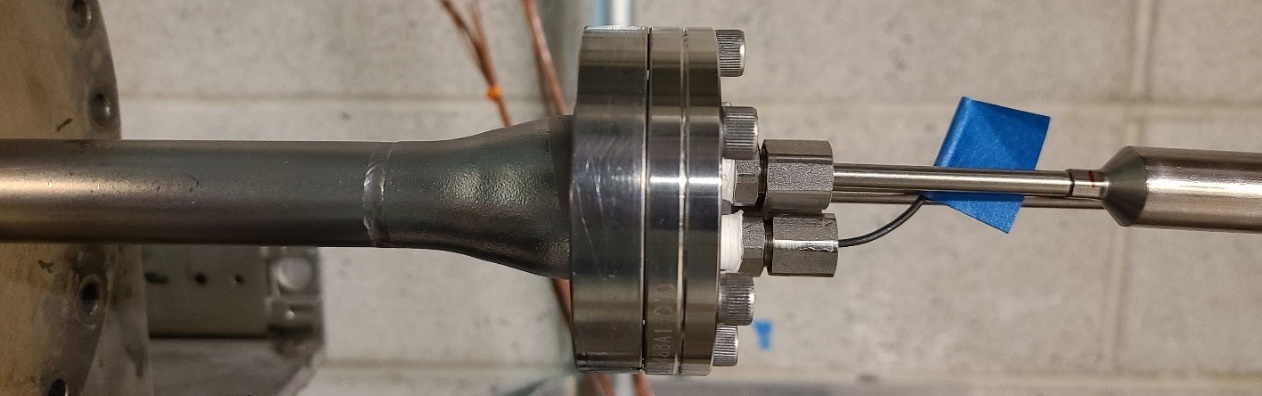 Access tube
9
Previous System Set-up
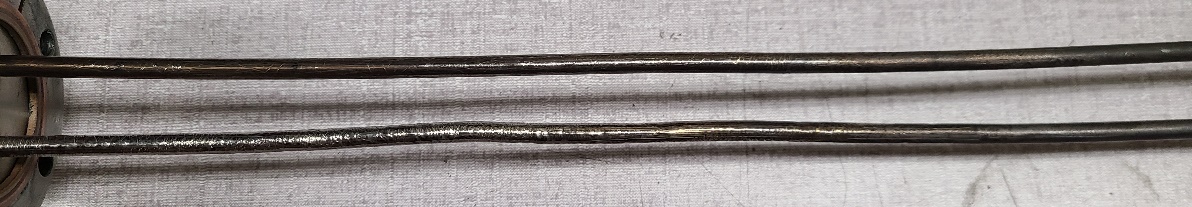 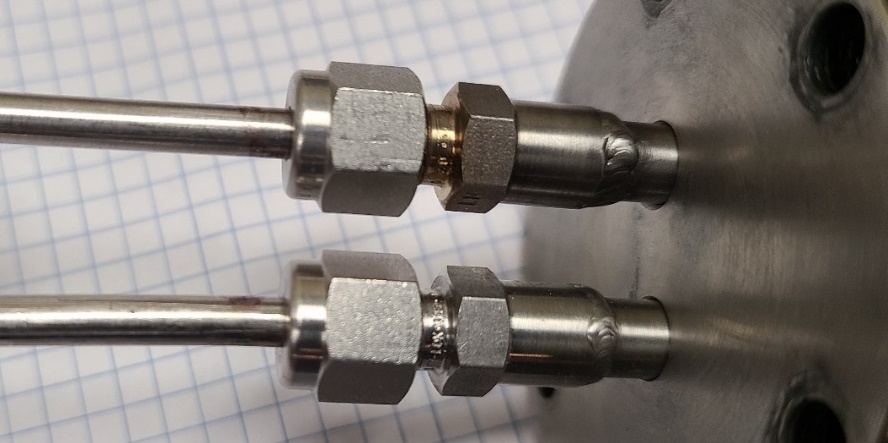 Thermocouple
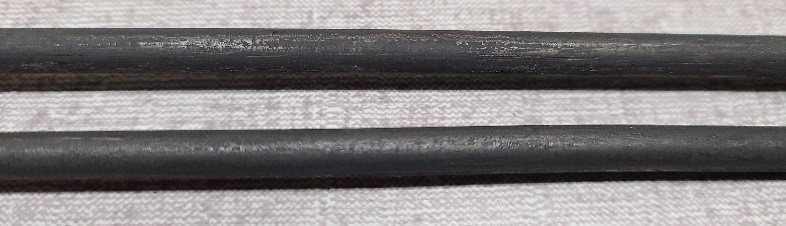 Thermocouple
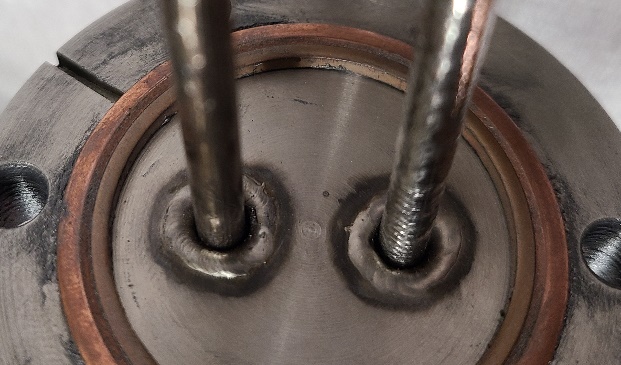 Tight
TC fixtures welded into place
Eliminating option to remove TC and fixture together as a unit
Surface oxide and inhomogeneities prevent sliding TCs out through fixtures
10
Temperature Shift Example
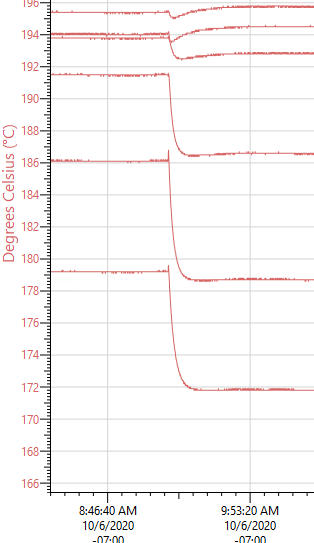 Temperature shifted when TCs are…
Rotated slightly 
Even if returned to original orientation
Touched

Symptoms indicate voltage issue 
Ground loops or similar
11
Goals of a New Set-Up
New profile probes 
For temperature resolution along sample & physical space considerations
TCs calibratable in situ
 3rd TC feed-through
Non-grounded junctions
Type N thermocouples
Similar to Type K, but better stability over time at temperature
Better sheath (e.g., OmegaCladTM )
Better temperature stability over time at temperature
OmegaClad  >  Inconel  >  Stainless Steel
12
New TC Feed-Throughs
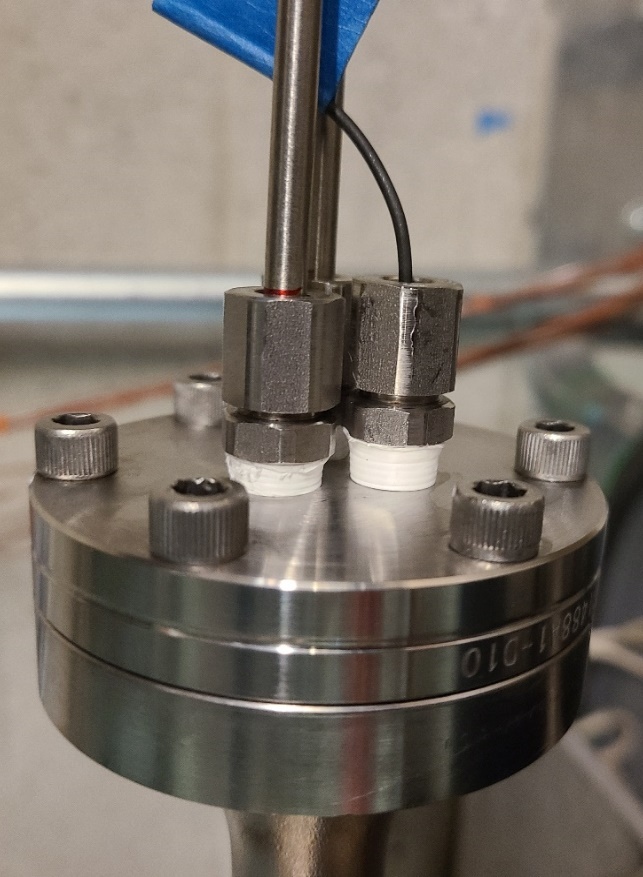 As tight as possible
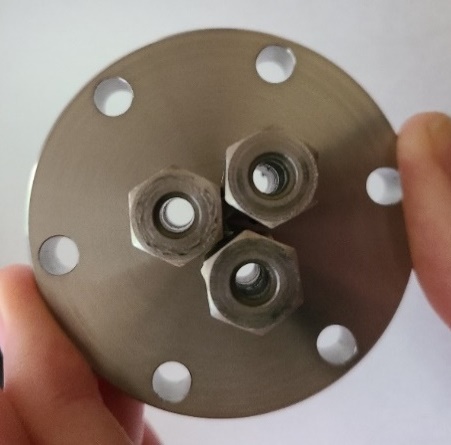 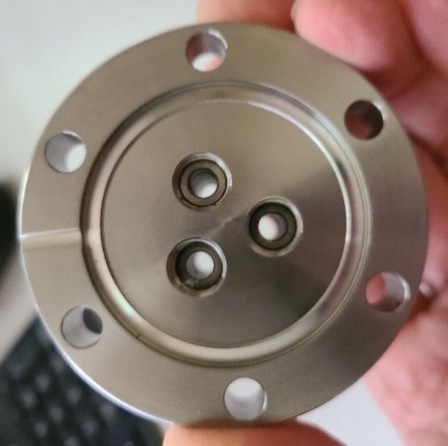 Teflon Wrap
Thermocouples
Plug
Calibration 
TC Fixture
Threaded feed-throughs allow for modularity
Teflon is appropriate  heat treating at atmospheric pressures
Melting point = 327°C
13
Finished Assembly
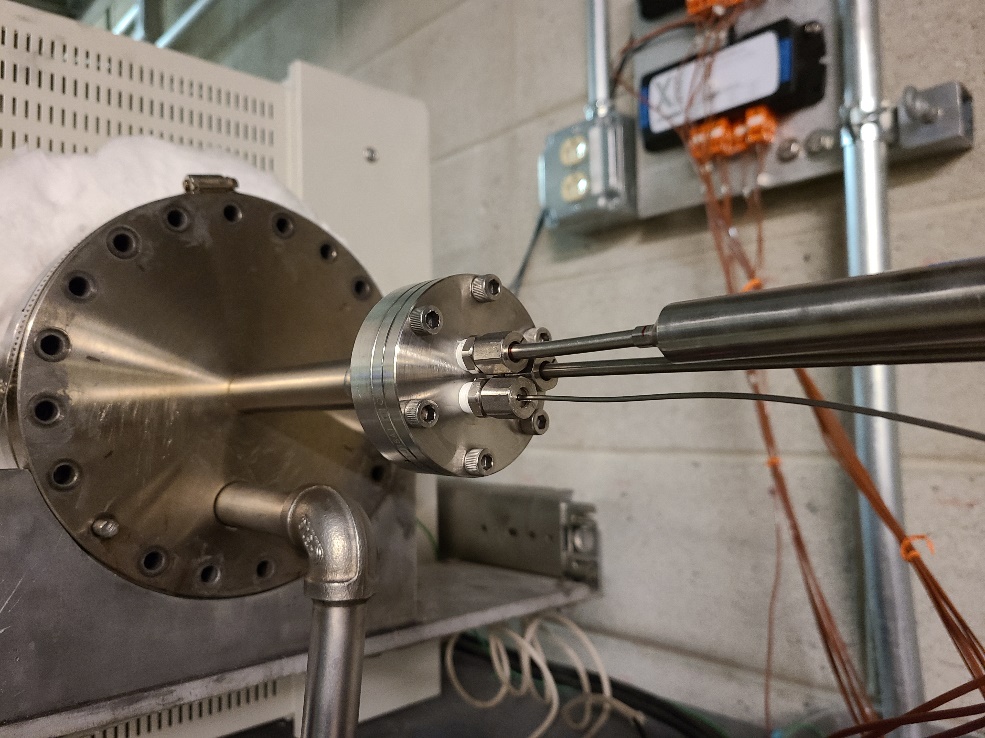 Data Loggers
TC1 & TC2
Cal Probe
New flange with new Type N, non-grounded profile probes
With calibration probe in place
14
Calibration Probe Feed-through: Mix ‘n’ Match
Ø1/16” ID
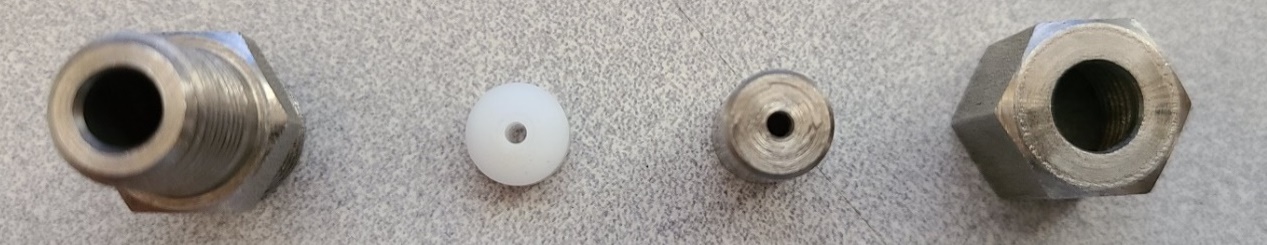 Ø3/8”
Base
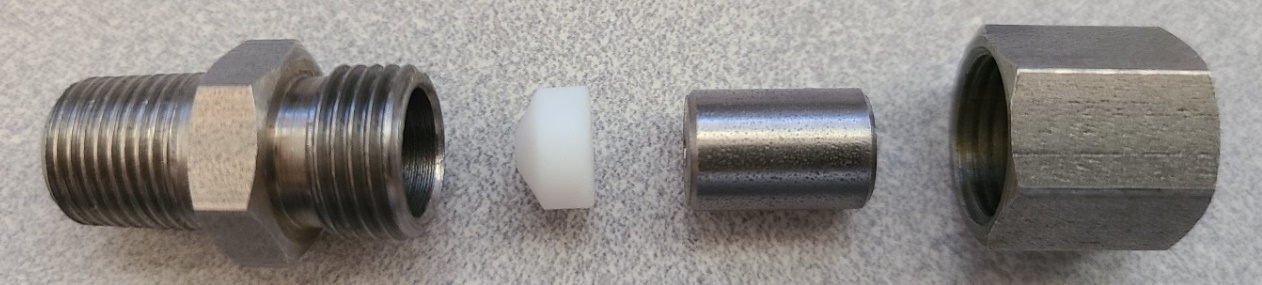 Ferrule
Sleeve
Nut
Part sizes mixed to ease Ø1/16” calibrated TC movement 
A 1/16” base will catch small deviations in TC straightness

Ø3/8” ID base with Ø1/16” ID ferrule and sleeve
15
Insulation
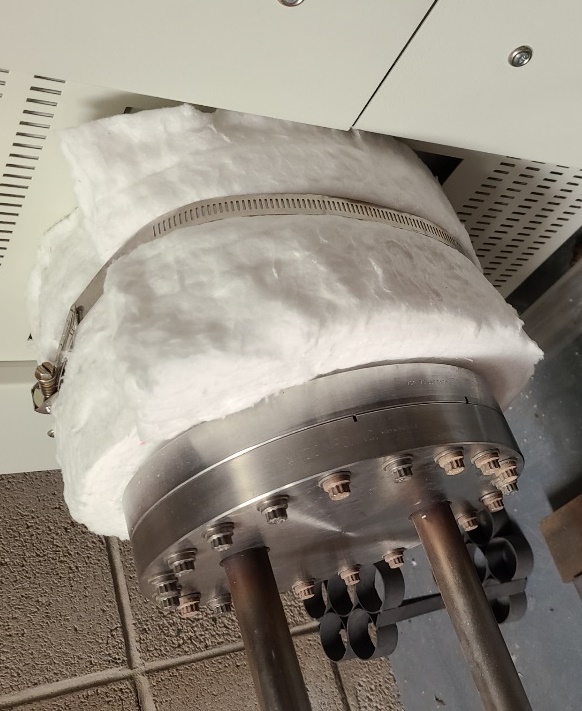 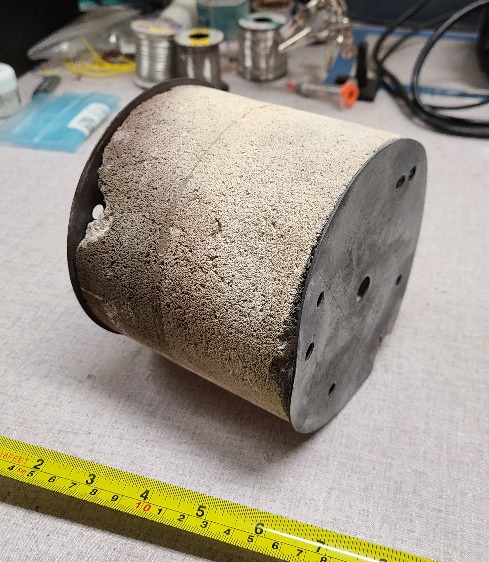 External Insulation
Internal Insulation Block
Insulation added to retort ends to aid in temperature uniformity
Anecdotal evidence that room temperature influences ends of hot zone
Retort has always had internal insulation block
Only on non- sample-exchange side (left side)
16
Calibrating the Profile Probes
Slide ‘silver standard’ to line up with each junction in profile probe

AUP plateaus:  210°C,  400°C,  665°C
Omega software only allows for 2 cal points
Chose 400°C & 665°C, as these are most impactful to RRR
210°C is then still a bit off due to extrapolation of cal curve
17
Furnace LK Temp Curves
First Run Post-Calibration
After Several Set-Point Adjustments
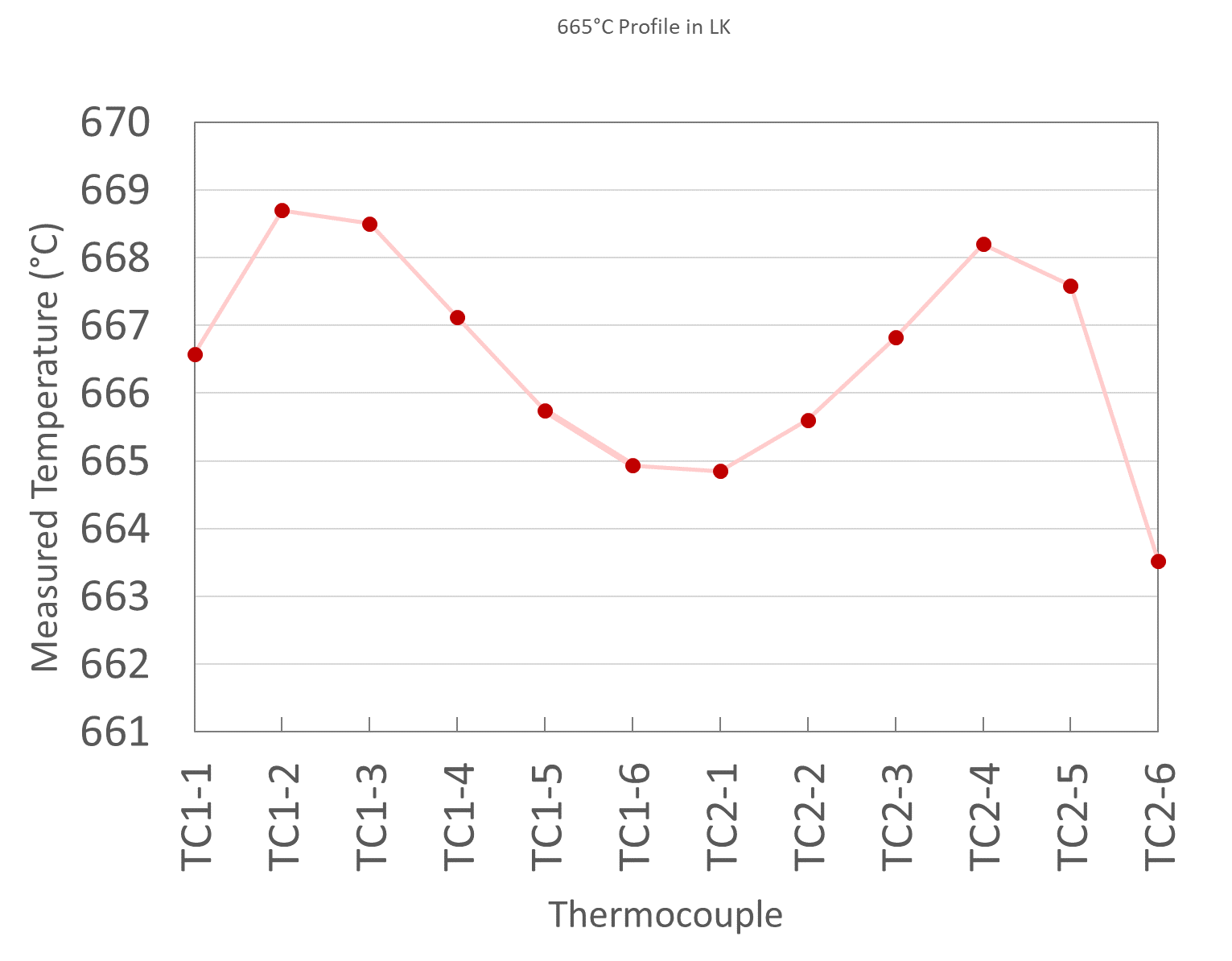 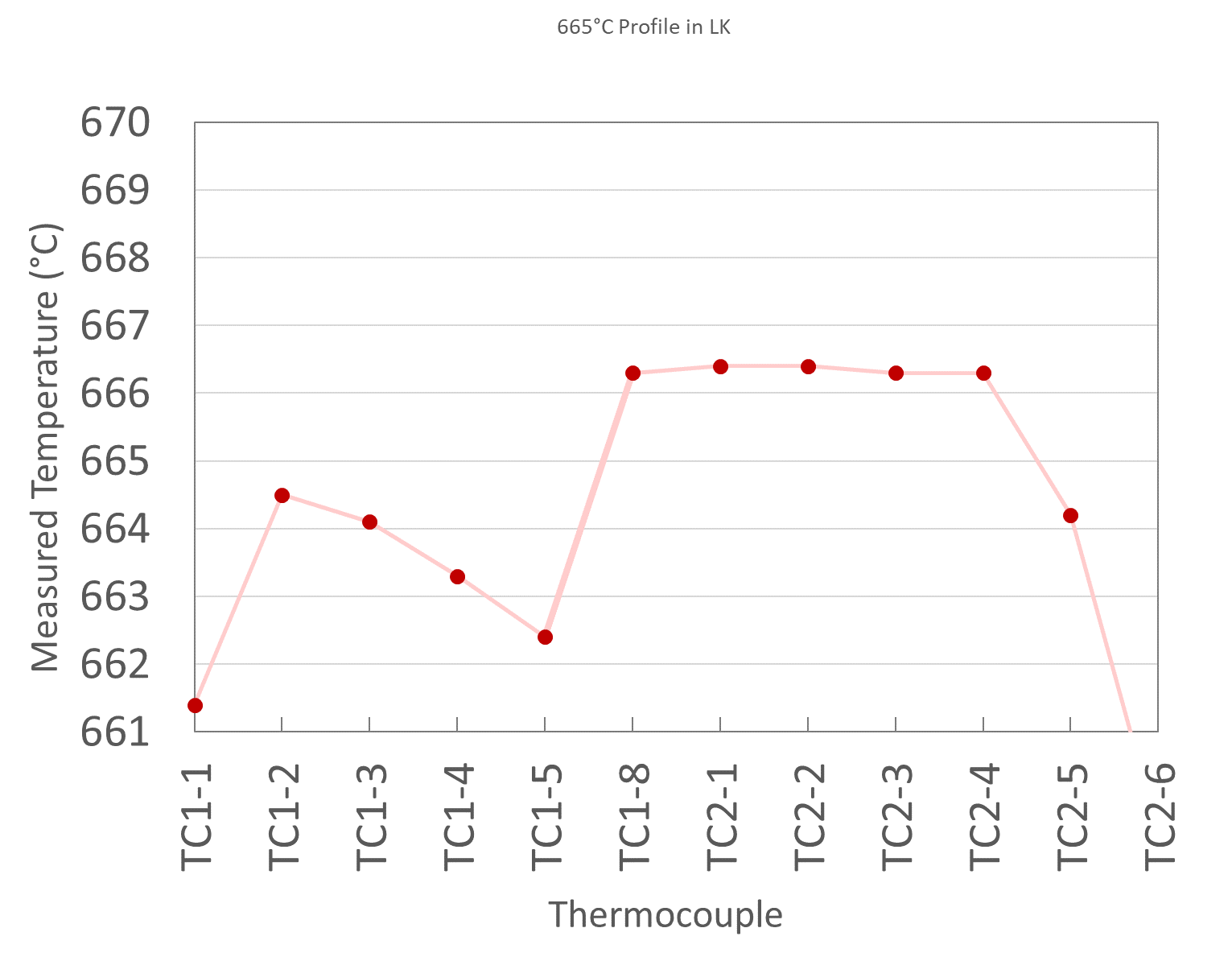 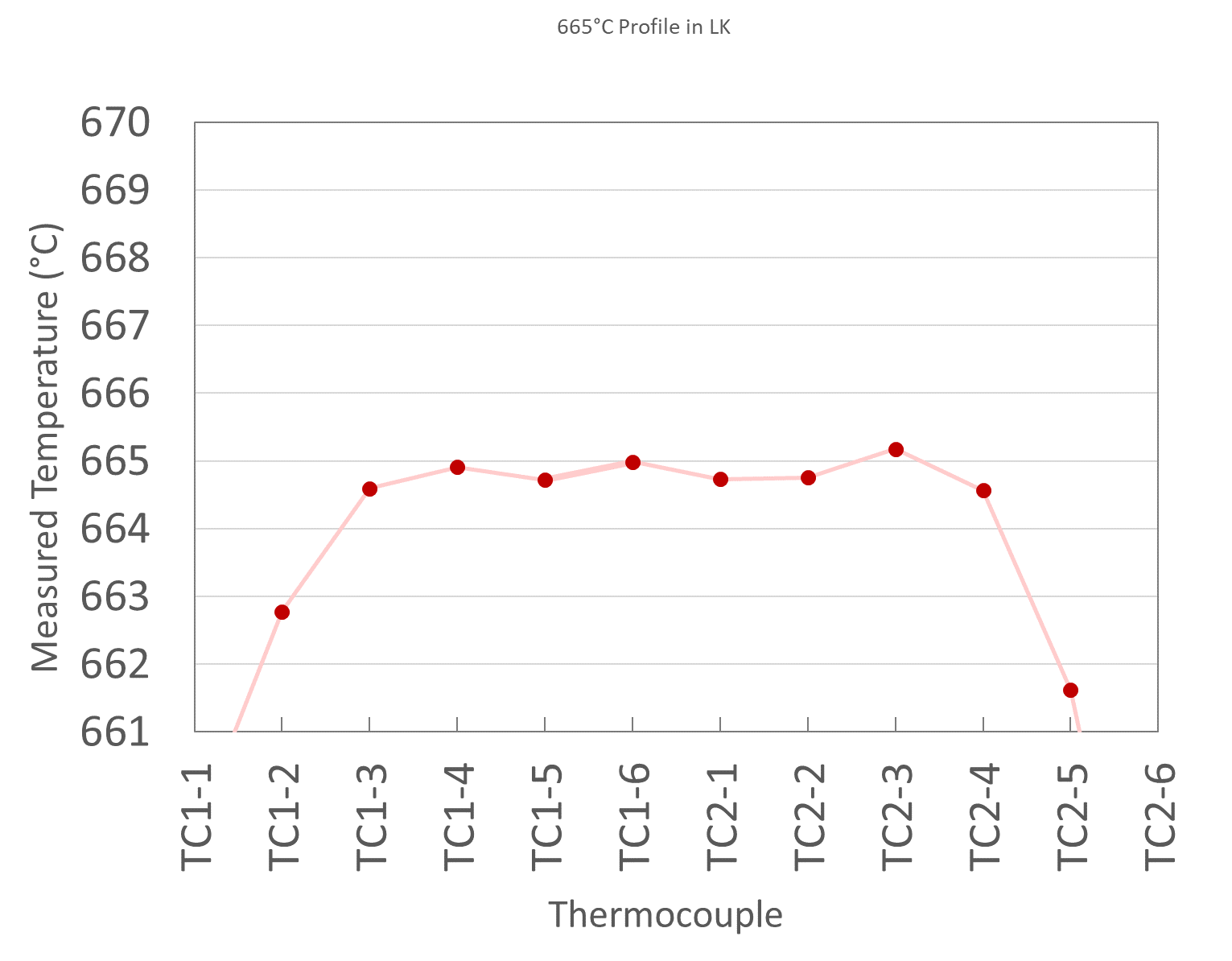 Zone 3
Zone 3
Zone 1
Zone 1
Zone 2
Zone 2
Much more symmetric temperature profile initially
Allowed for zone set-point adjustments to create flat profile in middle zone
At 400°C & 665°C:   Range ≤ ~1°C across ~25 cm
18
Air Sealing – Better Practices
Retort uses flanges that have ‘knife-edge’ for sealing into Cu gasket
When changing gaskets, clean debris from knife edges
Tools softer than knife edge (e.g., wood dowel)
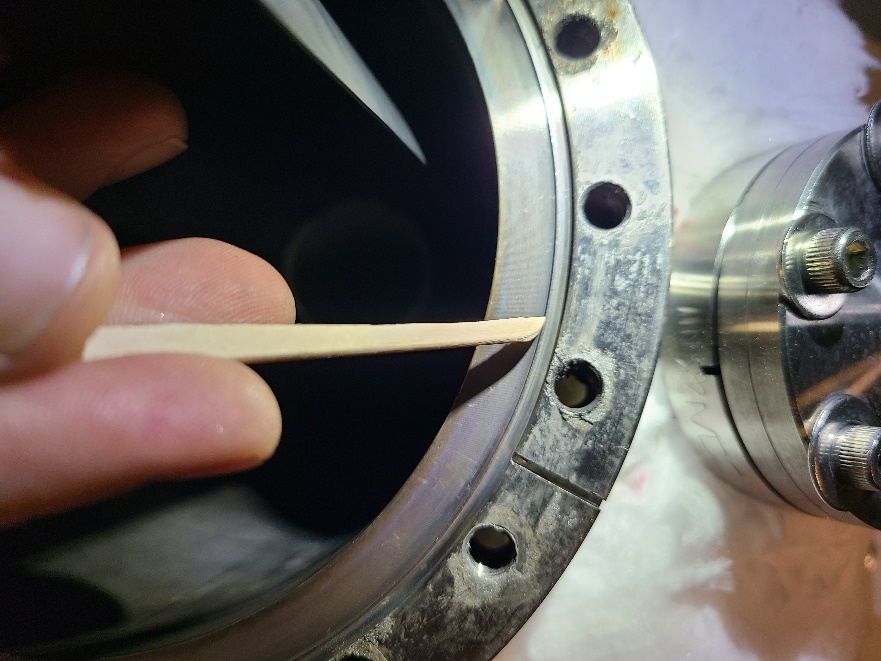 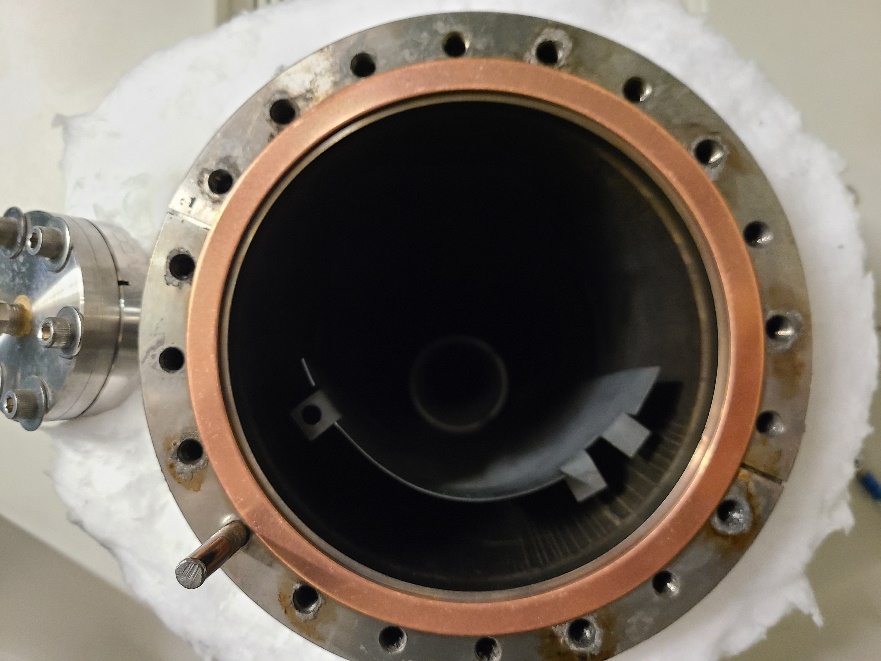 19
Air Sealing – Better Practices
If gasket stays on after opening, can reuse it
Leak performance will degrade over time, however
Can try sealing tighter with each closing, but that is limited

If gasket pops out after use, replace it
Cu gasket will no longer be conformal to knife edge, creating leaks
AUP RRR samples turned black after simply replacing a popped-off gasket
SS Knife Edge
SS Knife Edge
Cu Flange
Cu Flange
If Cu flange stays attached upon opening, it is still reasonably conformal to the SS knife edge
If used Cu flange is reattached, it will likely be leaky
20
Leak Check
Argon outlet is often a hose ending in a bucket of water
Fill bucket with water to create some back pressure
Use soapy water at seals to look for bubbles
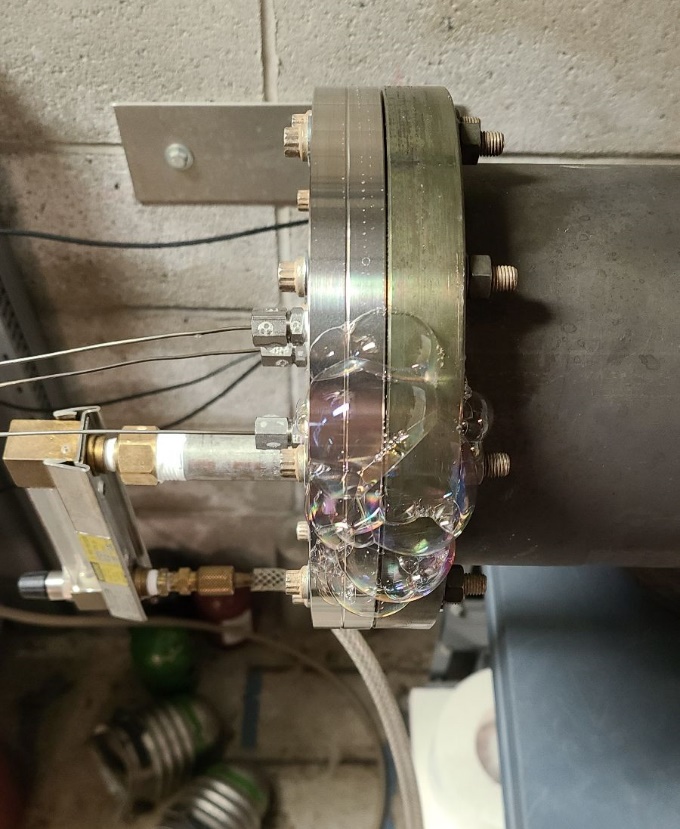 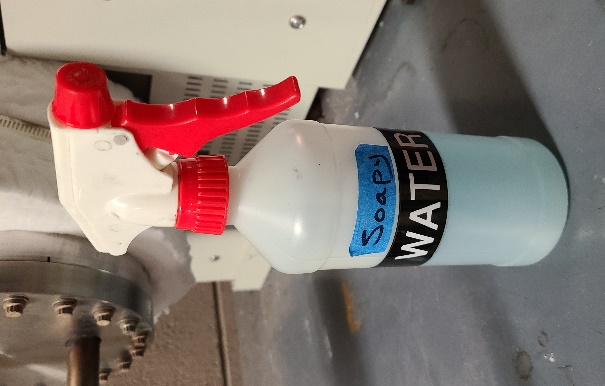 21
Air Sealing – Better Practices
RRR Trend
New TC Set-up
Leak Fixed
New v-tap design
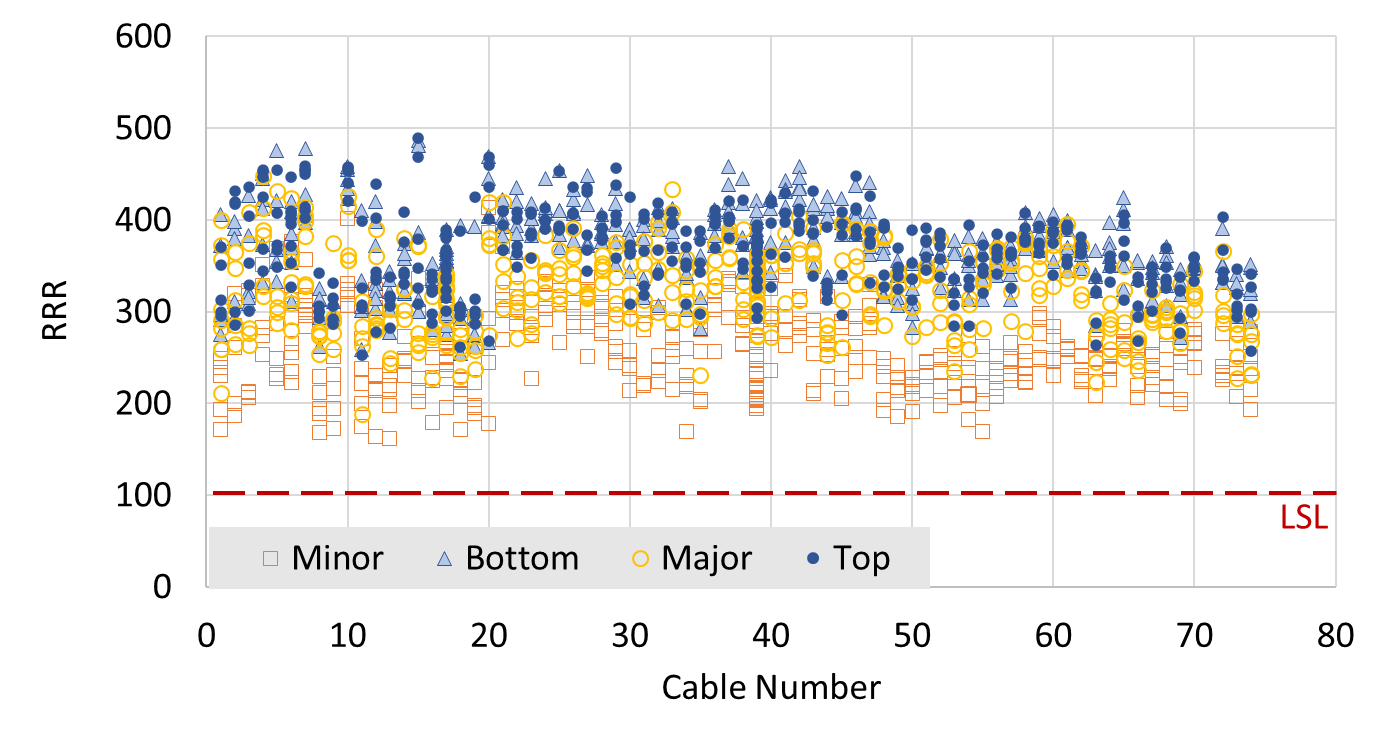 22
END
23
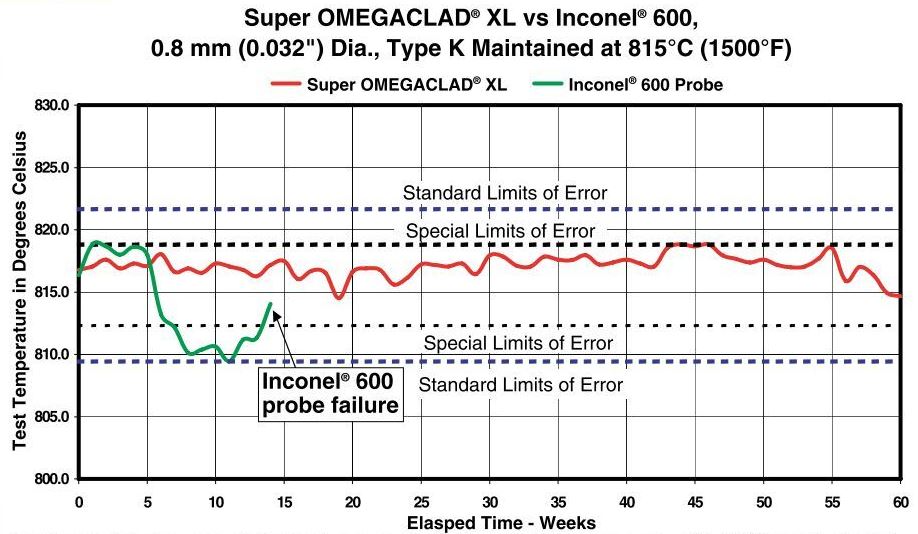 24
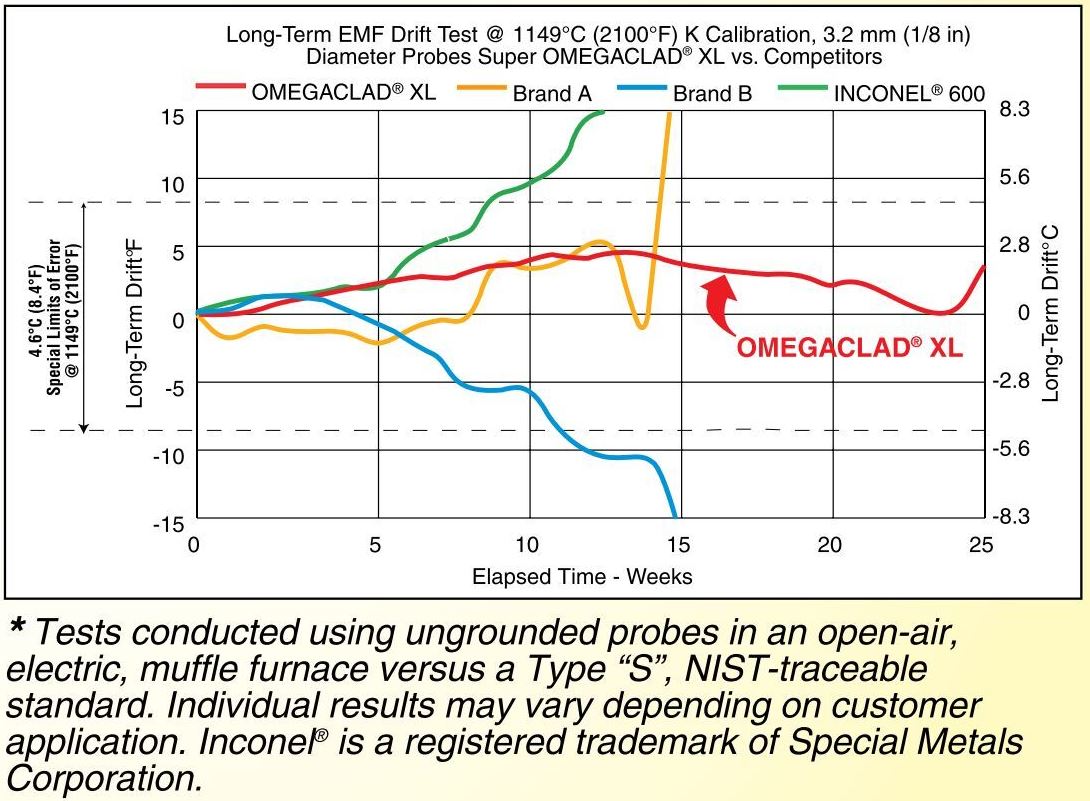 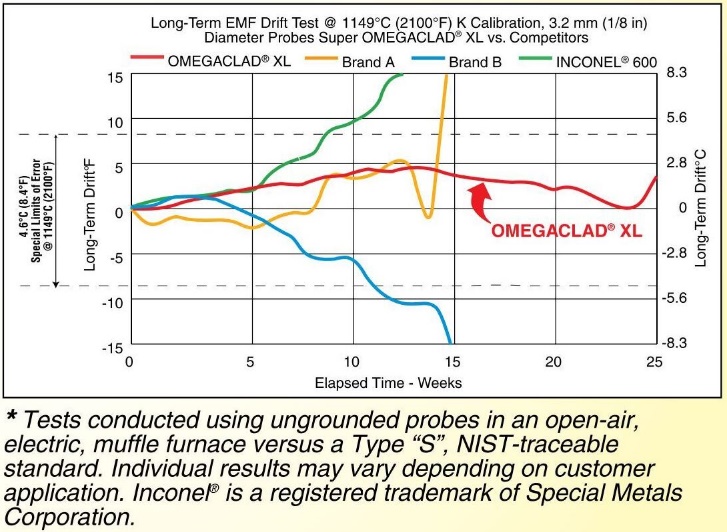 25